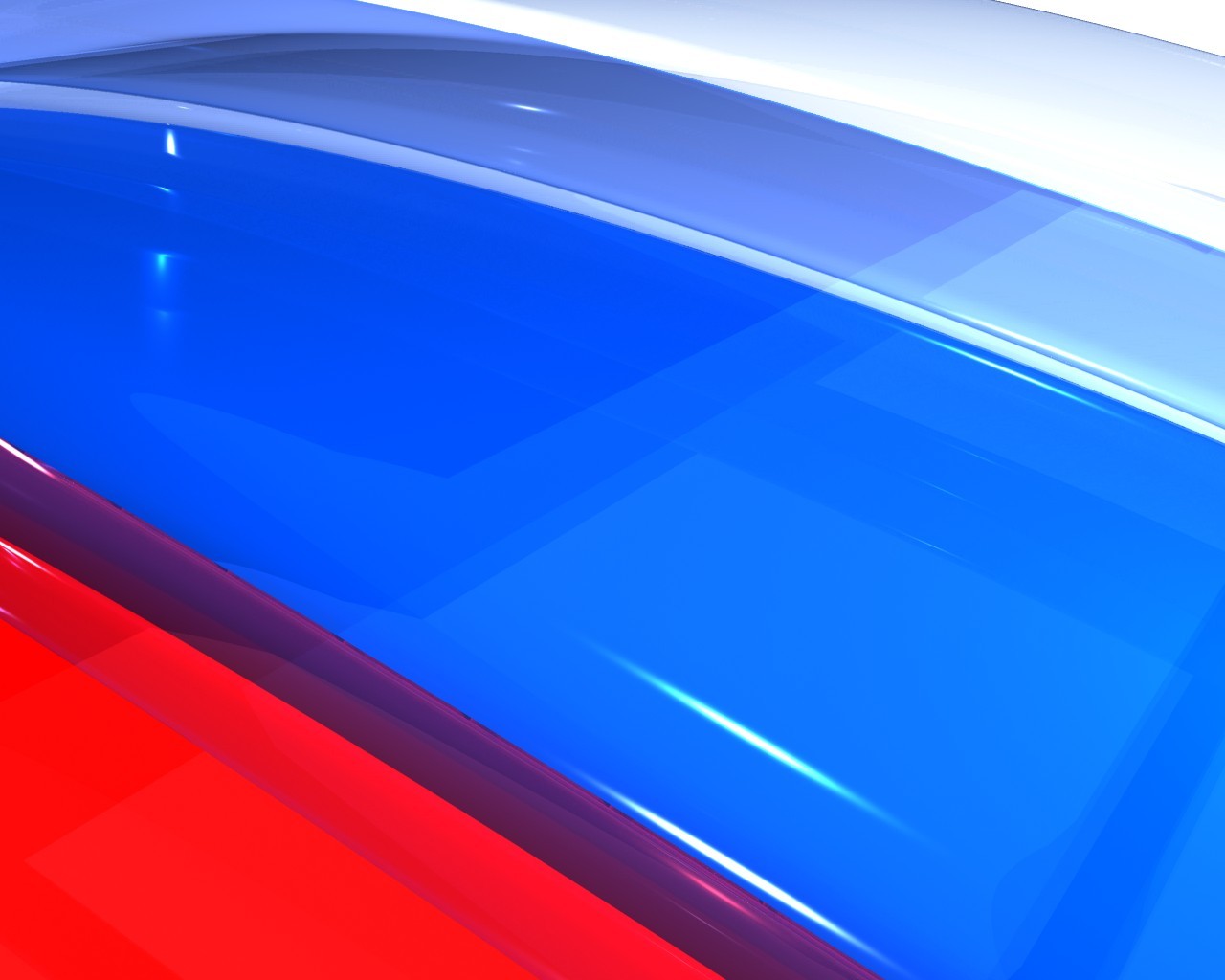 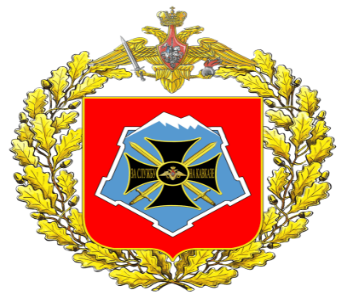 Военная служба по контракту
в соединениях и воинских частях Южного военного округа 
при проведении специальной военной операции
НОРМАТИВНАЯ ПРАВОВАЯ БАЗА СИСТЕМЫ КОМПЛЕКТОВАНИЯ
ВООРУЖЕННЫХ СИЛ ВОЕННОСЛУЖАЩИМИ ПО КОНТРАКТУ
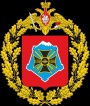 1
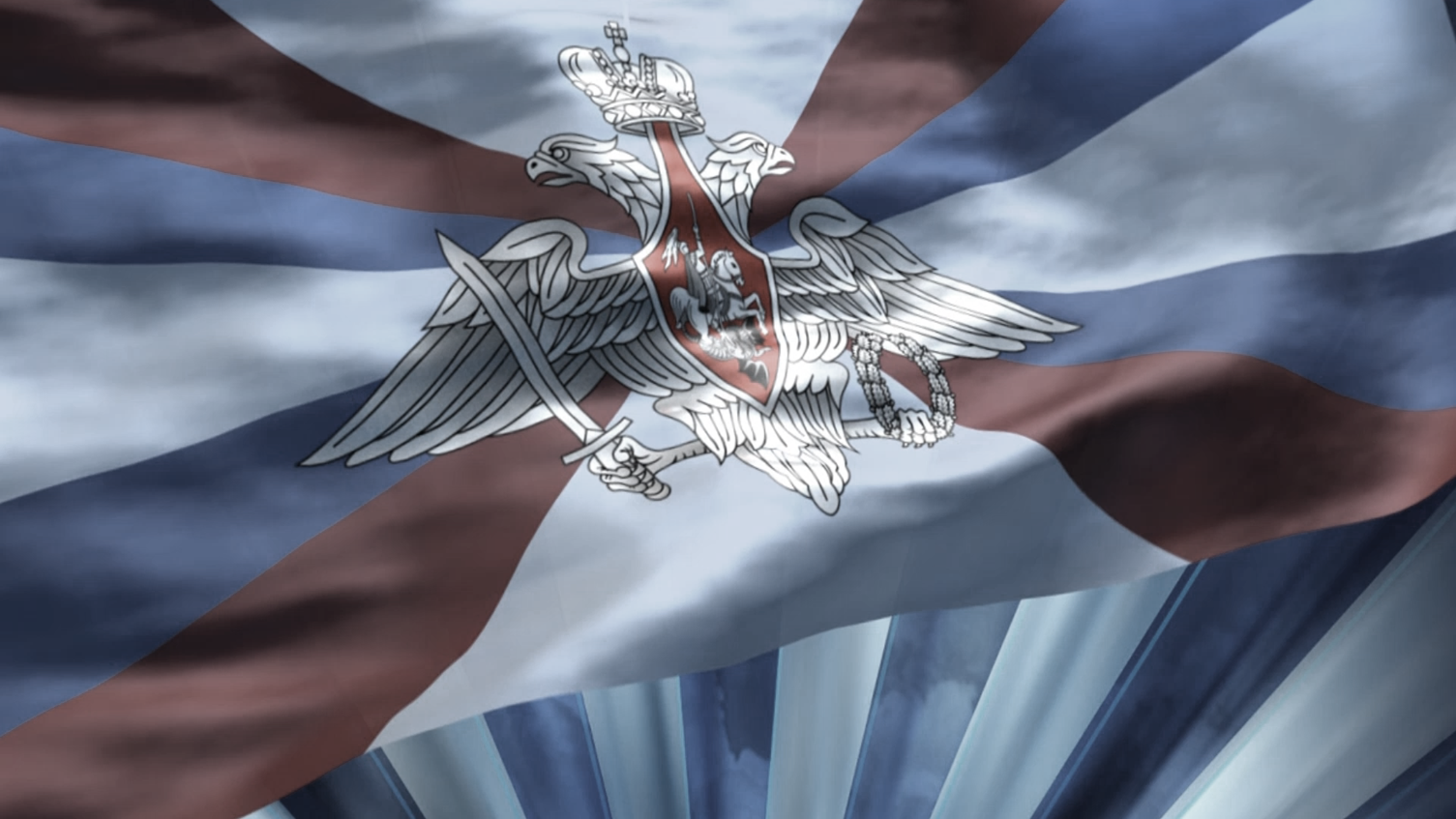 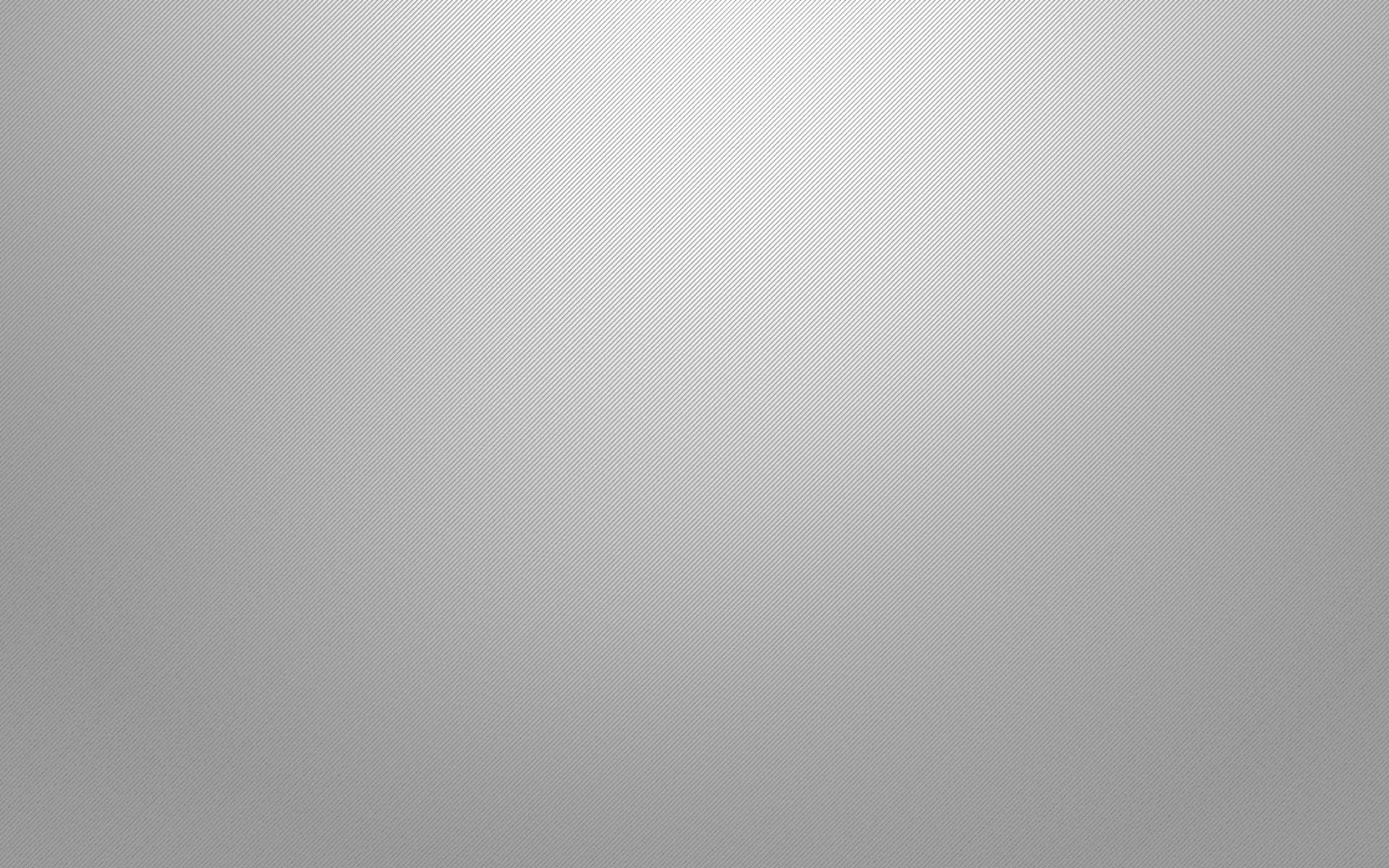 ФЕДЕРАЛЬНЫЙ ЗАКОНот 28 марта 1998 г. № 53-ФЗ «О воинской обязанности и военной службе»
(с изменениями и дополнениями от 24 сентября 2022 г. № 370-ФЗ)
УКАЗЫ ПРЕЗИДЕНТА РОССИЙСКОЙ ФЕДЕРАЦИИ
о проведении специальной военной операции и комплектованию Вооруженных Сил Российской Федерации
ПРИКАЗЫ МИНИСТРА ОБОРОНЫ  РОССИЙСКОЙ ФЕДЕРАЦИИ
от 7 июля 2020 г. № 309
«Об организации комплектования Вооруженных Сил Российской Федерации солдатами (матросами), сержантами (старшинами), прапорщиками (мичманами), проходящими военную службу по контракту»
от 7 декабря 2015 г. № 730

«Об утверждении Положения о пунктах отбора на военную службу по контракту»
от 6 апреля 2016 г. № 180
«Об утверждении Положения о совместной комиссии пункта отбора на военную службу по контракту и военного комиссариата по отбору кандидатов поступающих на военную службу по контракту…»
Задание на отбор кандидатов 
для поступления на военную службу по контракту на воинские должности, подлежащие замещению солдатами (матросами), сержантами (старшинами), прапорщиками (мичманами)
Перечень воинских должностей 
солдат (матросов), сержантов (старшин), подлежащих замещению военнослужащими, проходящими военную службу по контракту
ОРГАНИЗАЦИЯ РАБОТЫ С ГРАЖДАНАМИ, ПРЕБЫВАЮЩИМИ В ЗАПАСЕ
И ПРОЖИВАЮЩИХ НА ТЕРРИТОРИИ ГОРОДСКИХ ОКРУГОВ И МУНИЦИПАЛЬНЫХ РАЙОНОВ ВОЛГОГРАДСКОЙ ОБЛАСТИ
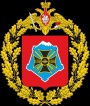 2
Контракты могут заключать граждане, пребывающие и не пребывающие в запасе, в возрасте от 18 до 60 лет, а также иностранные граждане и лица без гражданства, прибывшие и поставленные на миграционный учет на территории Волгоградской области
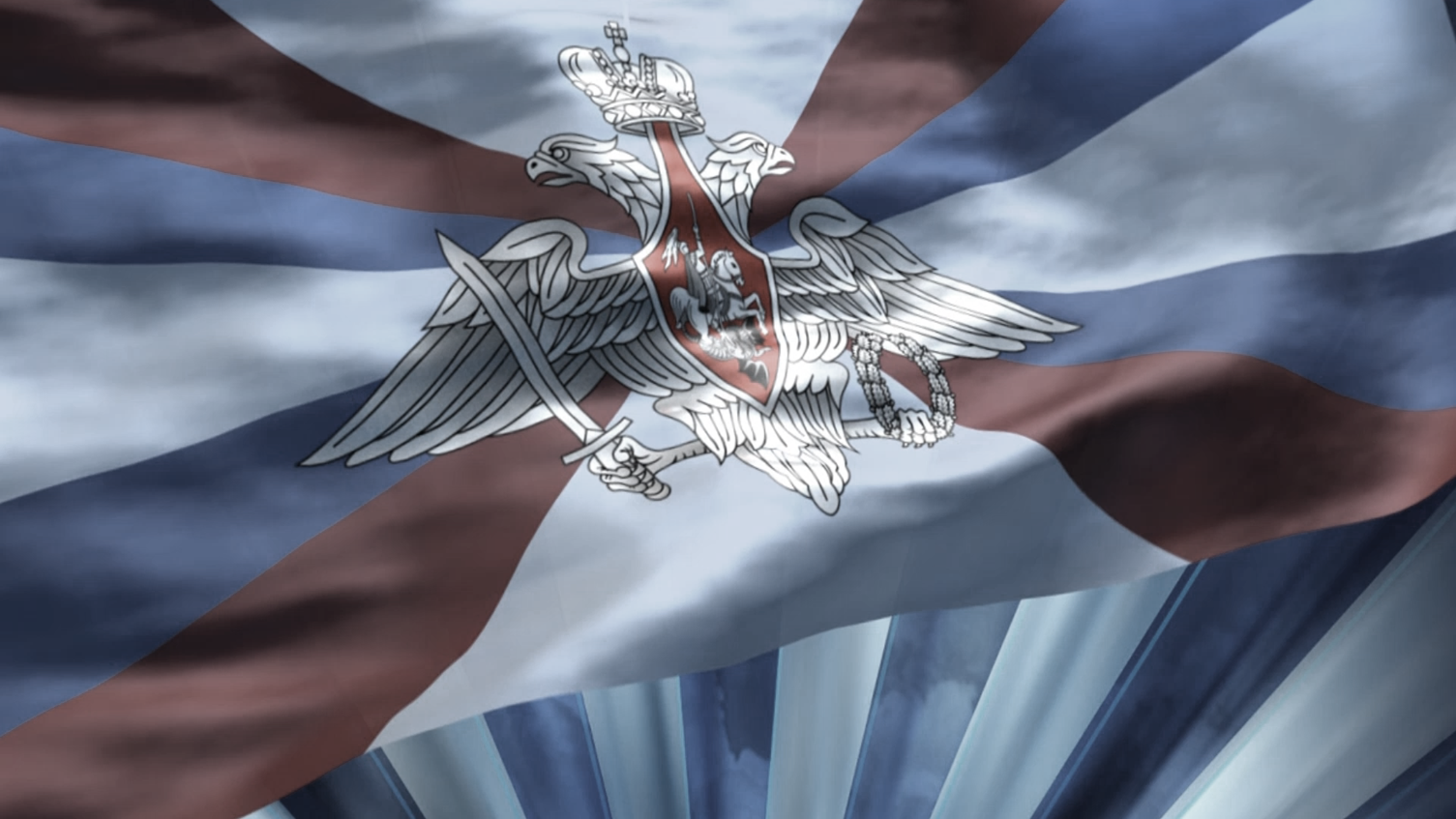 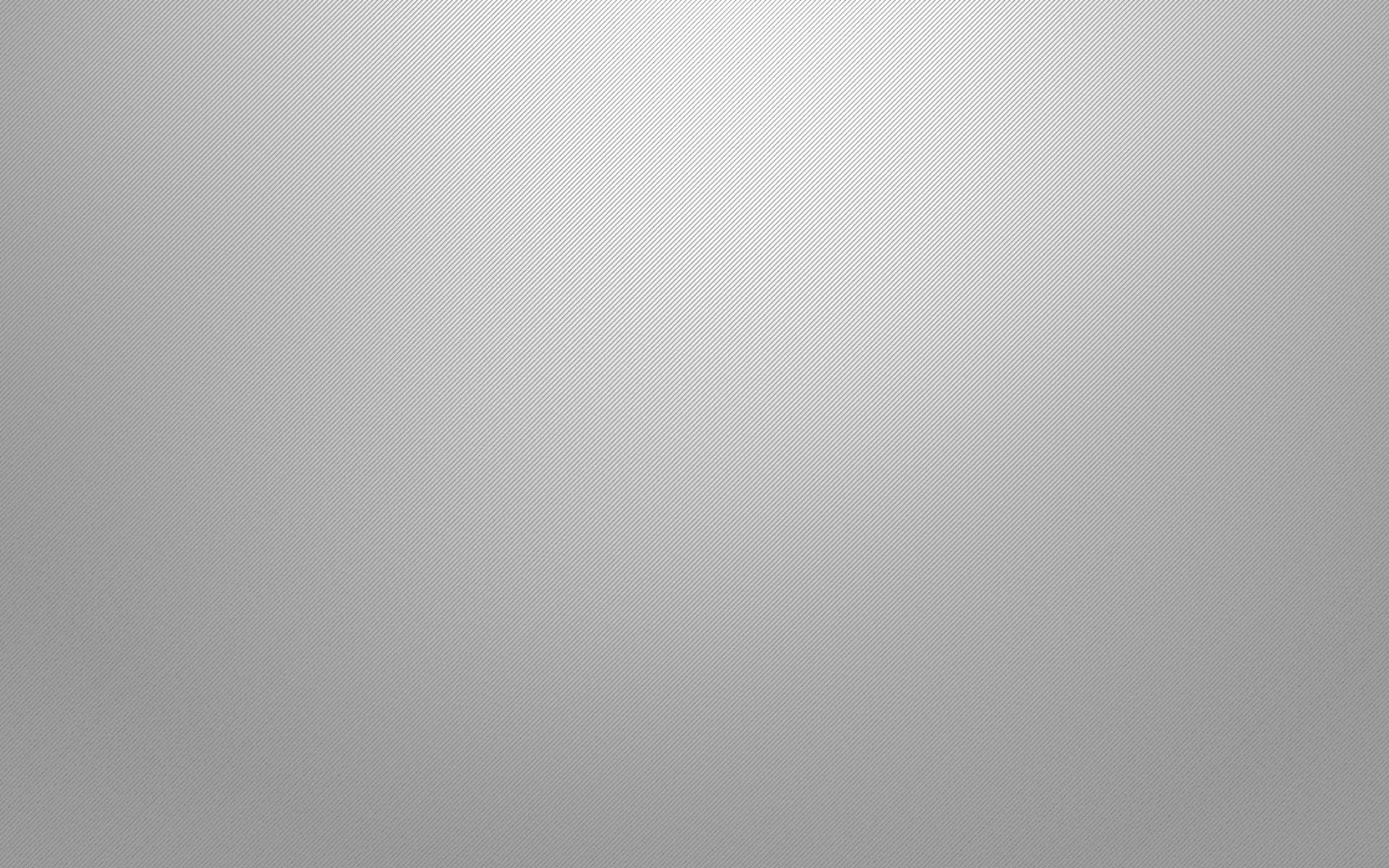 Агитационно-разъяснительная работа
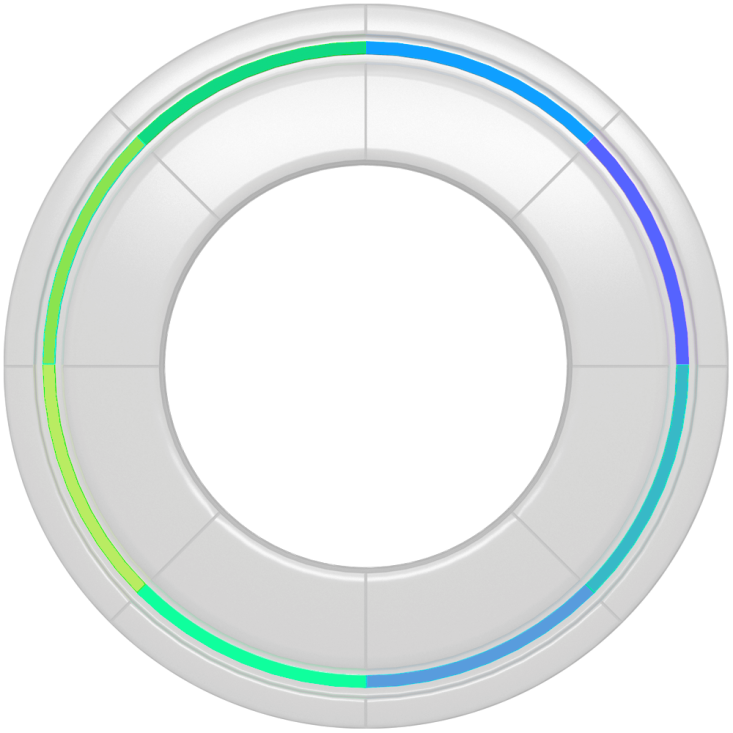 Работа организована
в соответствии
с Решением
Президента Российской Федерации по увеличению численности ВС РФ
Издание приказа КВВО, заключение конракта в войсковой части
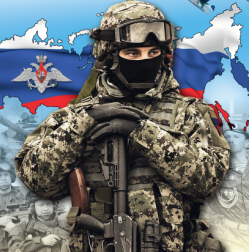 МУНИЦИПАЛЬНЫЕ ОБРАЗОВАНИЯ
Подготовка списков и направление потенциальных кандидатов в военный комиссариат и пункт отбора
ВОЕННЫЙ  КОМИССАРИАТ
ПУНКТ ОТБОРА
Организация
мероприятий отбора
тыс. чел.
10,0
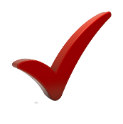 - граждан (иностранных граждан) ПЛАНИРУЕТСЯ  ЕЖЕГОДНО ПРИНИМАТЬ НА ВОЕННУЮ СЛУЖБУ ПО КОНТРАКТУ ИЗ ВОЛГОГРАДСКОЙ ОБЛАСТИ
ОСОБЕННОСТИ ПРИЕМА НА КОНТРАКТ
 ОТДЕЛЬНЫХ КАТЕГОРИЙ КАНДИДАТОВ
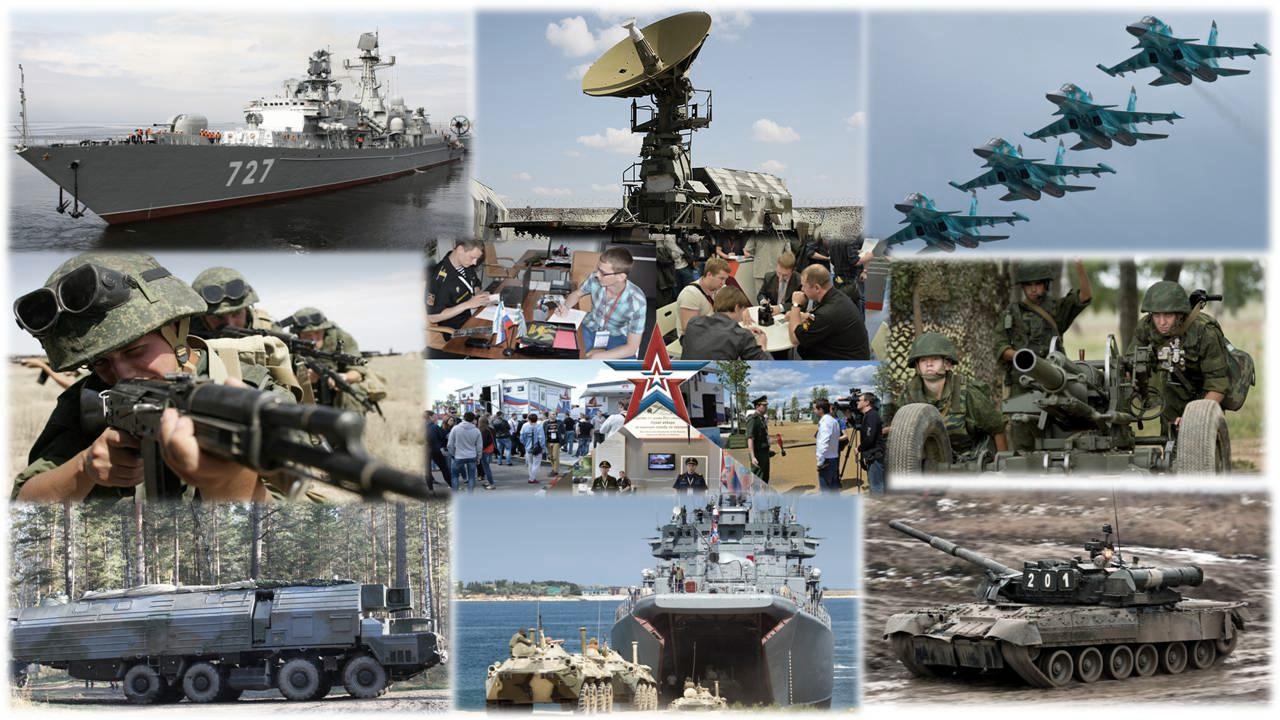 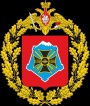 3
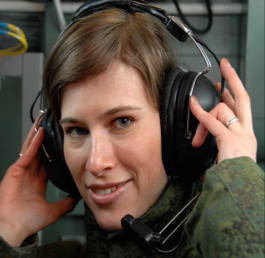 ГРАЖДАНЕ ЖЕНСКОГО ПОЛА  
Перечень должностей утвержден приказом Министра обороны РФ, требуются граждане с медицинским образованием
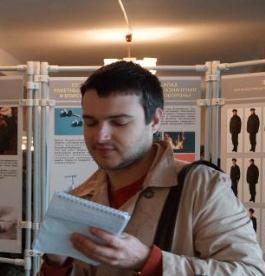 ГРАЖДАНЕ, ИМЕЮЩИЕ ОБРАЗОВАНИЕ НИЖЕ ОСНОВНОГО ОБЩЕГО ОБРАЗОВАНИЕЯ 
Перечень должностей утвержден первым заместителем
Министра обороны РФ
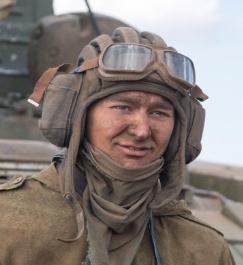 ИНОСТРАННЫЕ ГРАЖДАНЕ
Иностранные граждане и лица без гражданства, прибывшие и поставленные на миграционный учет на территории Волгоградской области
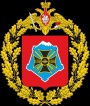 Размер денежного довольствия  военнослужащих в пункте постоянной дислокации (ППД) и при проведении в специальной военной операции (СВО)
4
в ППД  (воинское звание - рядовой, воинская должность – стрелок, 2 т.р.):
 
Общий размер денежного довольствия: 48442 рубля, 
1) Оклад по воинской должности – 13255 рублей;
2) Оклад по воинскому званию – 6026 рублей;
3) Надбавка за классную квалификацию 5% – 663 рубля;
4) Надбавка за выслугу лет 10% - 1325 рублей;
5) Премия за добросовестное и эффективное исполнение 25% - 3314 рублей;
6) Ежемесячная надбавка 60% к окладу по воинской должности и в течение 6-ти месяцев после завершения СВО – 7953 рубля;
7) Ежемесячная надбавка за уровень физической подготовленности 70% - 9278 рублей;
8) Ежемесячная надбавка за особые достижения (1-4 т.р.) 50% - 6628 рублей;
9) Ежемесячная выплата за мероприятия, проводимые без ограничения общей продолжительности еженедельного служебного времени (переработка, по решению командира войсковой части) – 13000 рублей.  
Разовые выплаты:
 * 195.000 рублей - с 21.09.2022 г. по Указу Президента Российской Федерации выплачивается единовременная денежная выплата при заключении контракта сроком от 1 года и более; 
  * 100.000 рублей - с 24.02.2022 г. по Постановлению Губернатора Волгоградской области выплачивается единовременная денежная выплата при заключении контракта сроком от 1 года и более.
в СВО (воинское звание - рядовой, воинская должность – стрелок, 2 т.р.):
Общий размер денежного довольствия с надбавками в период проведения СВО: 223.105 рублей, включающий в себя:
1) Размер ДД - 48.442 рубля (без переработки)
2) Два оклада ОВД - 26.510 рублей;
3) Суточные из расчета нахождения в зоне СВО) – 4240 рублей/сутки = 127.200 рублей;
4) Ежемесячная надбавка 60% к окладу по воинской должности и в течение 6-ти месяцев после завершения СВО – 7953 рубля.  
5) Ежемесячная выплата за мероприятия, проводимые без ограничения общей продолжительности еженедельного служебного времени (переработка) – 13000 рублей.  
 Разовые выплаты:
 * 195.000 рублей - с 21.09.2022 г. по Указу Президента Российской Федерации выплачивается единовременная денежная выплата при заключении контракта сроком от 1 года и более; 
  * 100.000 рублей - с 24.02.2022 г. по Постановлению Губернатора Волгоградской области выплачивается единовременная денежная выплата при заключении контракта сроком от 1 года и более.
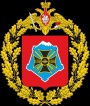 Дополнительные денежные выплаты при выполнении специальных задач
5
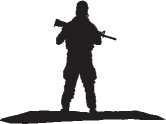 Дополнительные выплаты за каждые сутки непосредственного  участия в активных наступательных действиях – 8 000 руб. в сутки
За каждый километр продвижения в составе штурмовых отрядов – 50 000 руб.
Дополнительные выплаты за уничтожение (захват) вооружения и военной  техники 
и живой силы противника
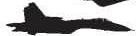 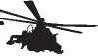 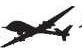 За уничтожение БпЛА (средней дальности), ракеты «Точка-У», снарядов РСЗО Ольха», «Смерч», «Ураган», HIMARS
50 000 руб.
За уничтожение вертолета
200 000 руб.
За уничтожение самолета
300 000 руб.
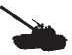 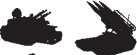 За захват танка Leopard, Abrams, Challenger, пусковой установки HIMERS
1 000 000 руб.
За уничтожение ББМ (БМП, БМД, БТР, МТЛБ), за уничтожение САУ, ЗРУ (С-300, «Бук», «Тор», «Оса»), БМ РСЗО 
50 000 руб.
За уничтожение танка Leopard, Abrams, Challenger
500 000 руб.
За уничтожение пусковой установки HIMERS, «Точка-У» 
300 000 руб.
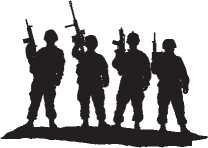 За уничтожение танка 
100 000 руб.
Выплаты отдельным наиболее отличившимся военнослужащим за  уничтожение живой силы противника, а также решение других  возложенных задач до 100 000 руб.
6
78 293
руб.
Легкое  ранение
313 172
руб.
Тяжелое  ранение
3 000 000 руб.
Единовременная выплата
Единовременное пособие
(при увольнении
в связи с признанием  негодным к военной службе  вследствие военной травмы)
Страховое обеспечение
Пенсия
по инвалидности
I и II
группа
III
группа
Раненый  военнослужащий  имеет право:
85% от  суммы ДД
50% от  суммы ДД
3 131 729 руб.
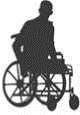 Страховое обеспечение
Ежемесячная денежная компенсация
Инвалидам:
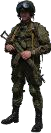 2 226 348,04 руб.
I группы
20 779,26 руб.
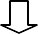 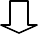 1 484 232,03 руб.
II группы
10 389,62 руб.
4 155,85 руб.
III группы
742 116,02 руб.
7
3 131 729 руб.
4 697 564 руб.
Единовременное пособие
Страховое обеспечение
Члены семьи  погибшего  военнослужащего  имеют право
Ежемесячная денежная компенсация
Единовременная выплата
одному члену семьи
10 389,63 руб.
по 6 926,42 руб.
двум членам семьи
5 000 000 руб.
трем членам семьи
по 5 194,82 руб.
по 4 155,85 руб.
четырем членам семьи
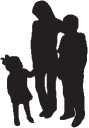 пяти членам семьи
по 3 463,21 руб.
По решению Губернатора Волгоградской области семье погибшего дополнительно выплачивается 1 000 000 рублей
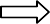 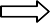 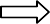 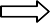 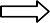 8
Дети  военнослужащих
принимающих  (принимавших)  участие в операции
погибших; получивших  увечье (ранение, травму,  контузию) или заболевание
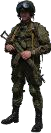 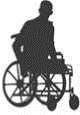 поступление в вузы
по специальной квоте 10%
поступление в ПКУ,  СВУ, НВМУ,
КВК, КК, ККК*
на основании  вступительных  экзаменов
без экзаменов
без экзаменов
* Федеральные общеобразовательные организации со специальными наименованиями «Президентское кадетское училище», «Суворовское военное училище», «Нахимовское  военно-морское училище», «Кадетский (морской кадетский) военный корпус», «Кадетский корпус», «Казачий кадетский корпус»
9
МЕРЫ СОЦИАЛЬНОЙ ПОДДЕРЖКИ
ветеранов боевых действий из числа военнослужащих  Вооруженных Сил Российской Федерации
Федеральным законом от 26 марта 2022 г. № 69-ФЗ «О внесении изменения  в Федеральный закон   «О ветеранах» военнослужащим, принимающим участие  в специальной военной операции на территориях Украины, Донецкой Народной  Республики и Луганской Народной Республики, предоставлено право на получение  статуса ветерана боевых действий.
Законодательством Российской Федерации ветеранам боевых действий  установлены следующие меры социальной поддержки:
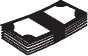 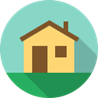 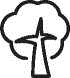 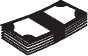 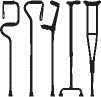 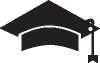 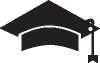 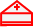 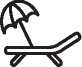 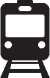 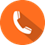 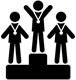 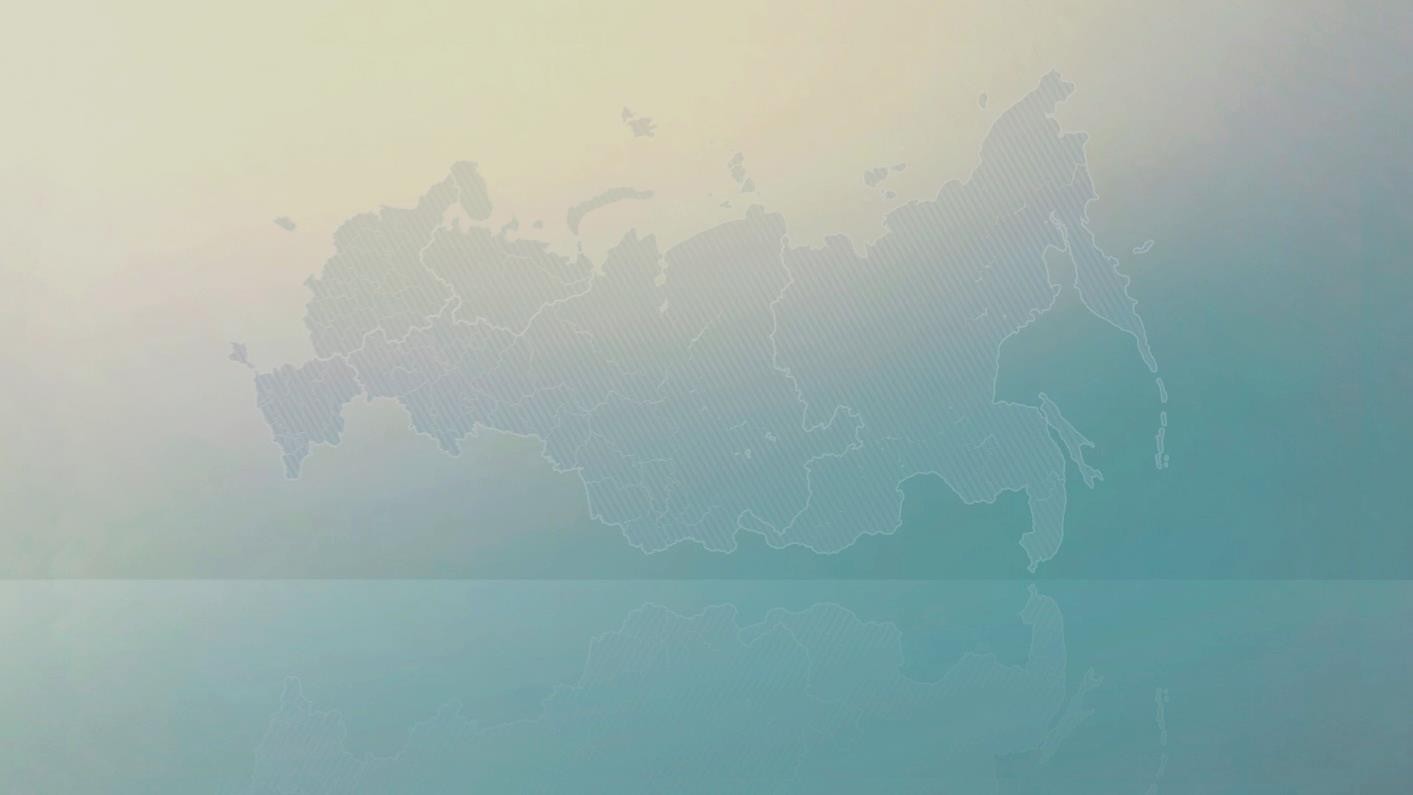 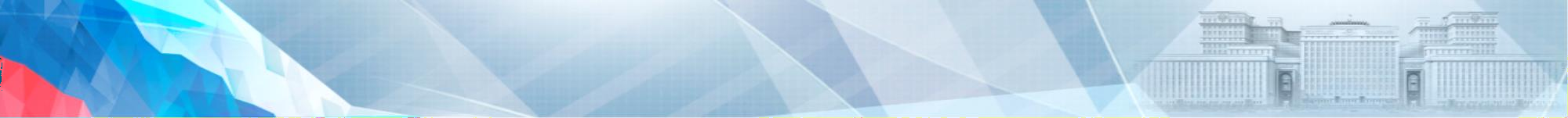 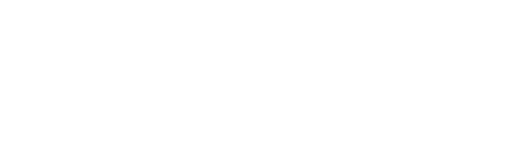 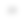 10
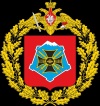 План первоочередных мер, направленных на повышение
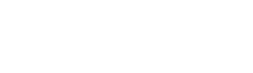 привлекательности и доступности военной службы по контракту
Развитие социальных гарантий, предоставляемых  военнослужащим и членам их семей
1.	По решению президента Российской Федерации, министру финансов поставлена задача изыскать денежные средства для повышения размера денежного довольствия военнослужащих не ниже среднего уровня заработной платы по стране
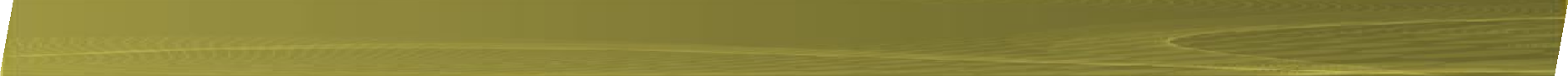 2.	Введение единовременной денежной выплаты при заключении новых контрактов на срок  от 5 лет и более

    
3. Увеличение до 1 млн. руб. пособия при увольнении военнослужащих с выслугой 5 лет и более  предельного возраста пребывания на военной службе (март 2023 года)

 
4. Сохранение выплат на срок до 3-х месяцев для участников СВО при выводе для восстановления
боевой устойчивости и при направлении их в командировки (март 2023 года)
5. Предоставление гражданам, не пребывающим в запасе и получившим среднее общее  или основное общее образование, права поступать на   военную службу по   контракту  с обязательной их подготовкой по военно-учетным специальностям (март 2023 года)
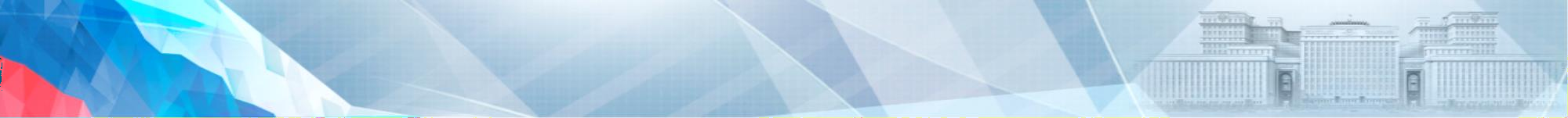 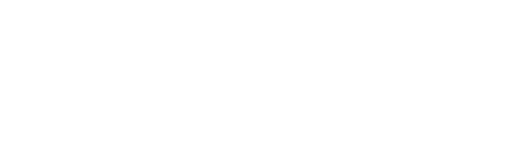 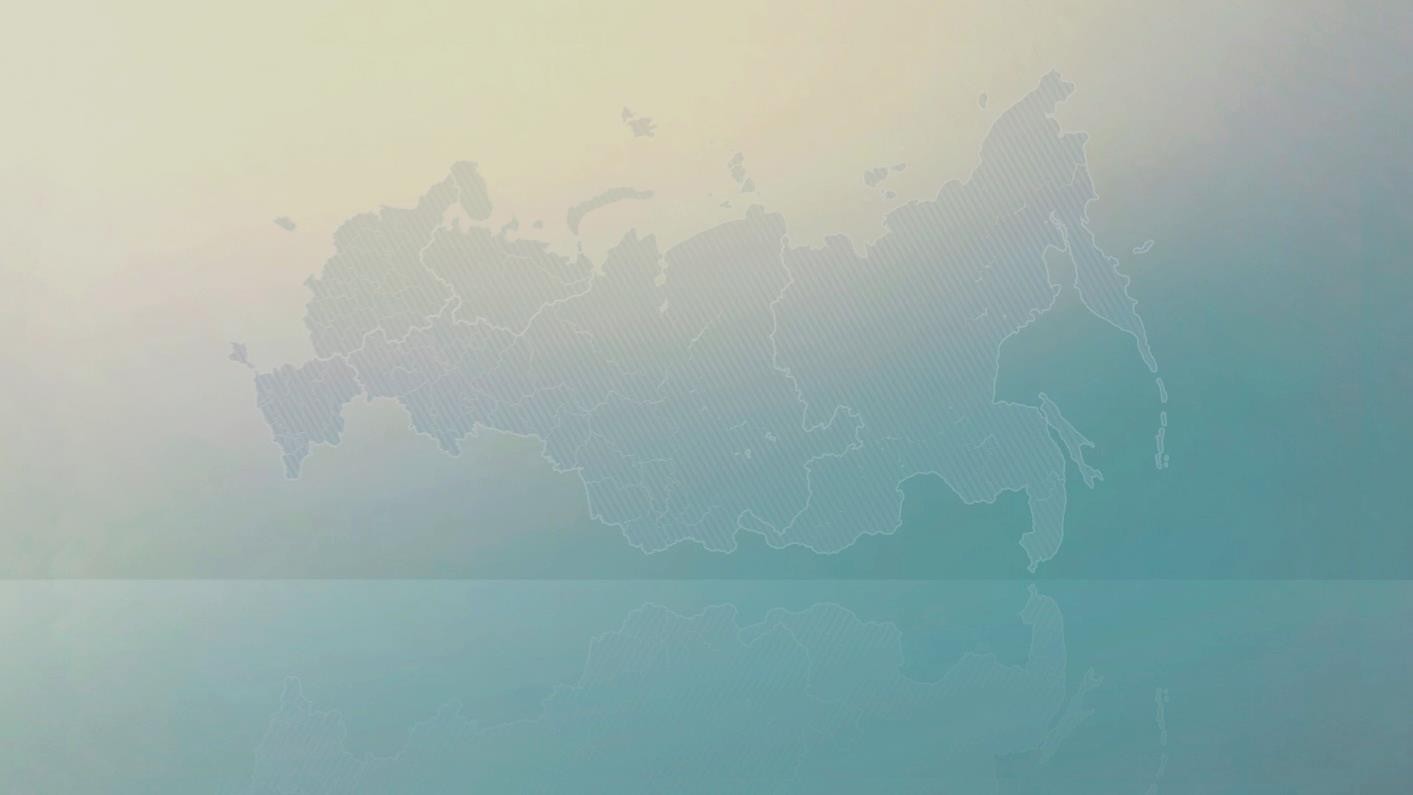 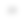 11
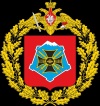 План первоочередных мер, направленных на повышение
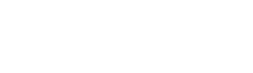 привлекательности и доступности военной службы по контракту
Развитие социальных гарантий, предоставляемых  военнослужащим и членам их семей
5.	Включение	в	реестр	участников	НИС	со	дня	поступления	на	военную  по контракту (март 2023 года)
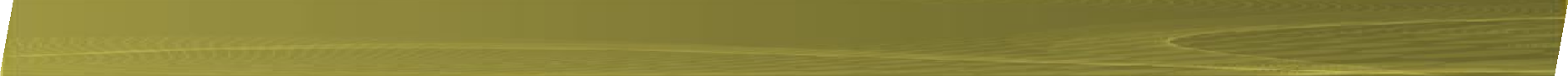 службу
6. Введение системы именных сертификатов для военнослужащих и членов их семей  на право получить высшее или среднее профессиональное образование (апрель 2023 года)

    7. Обеспечение военнослужащих и членов их семей воинскими перевозочными документами  при следовании к месту проведения отпуска и обратно (июнь 2023 года)

8. Предоставление	права	на	медицинскую	помощь	и	санаторно-курортное	лечение
уволенным с военной службы военнослужащим и членам их семей (июнь 2023 года)
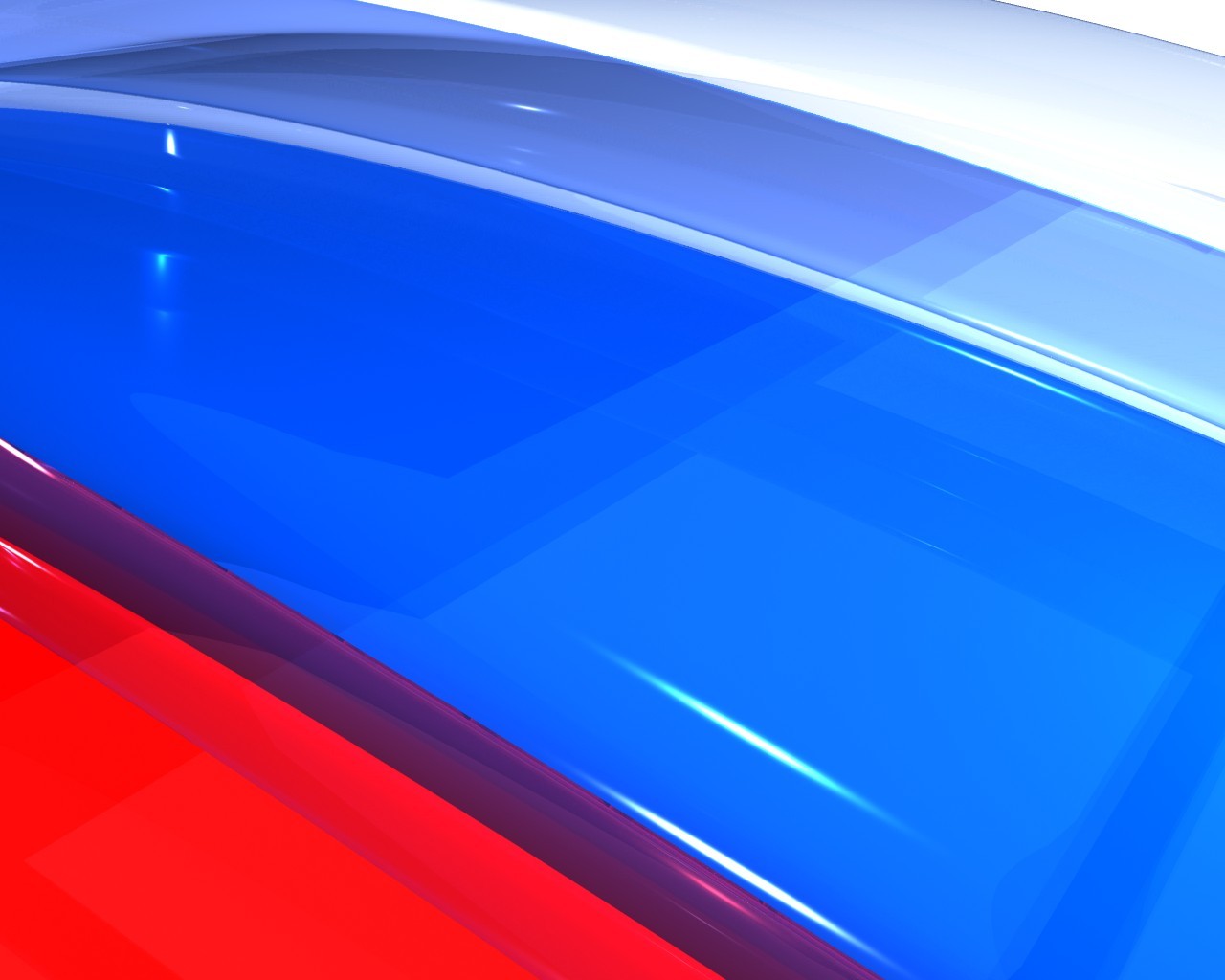 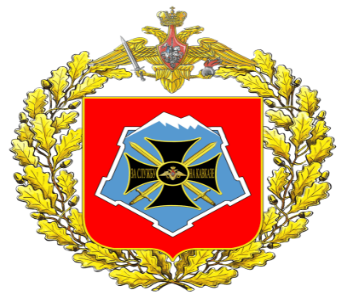 Доклад закончил